МБУ ДО ДЕТСКАЯ ШКОЛА ИСКУССТВ
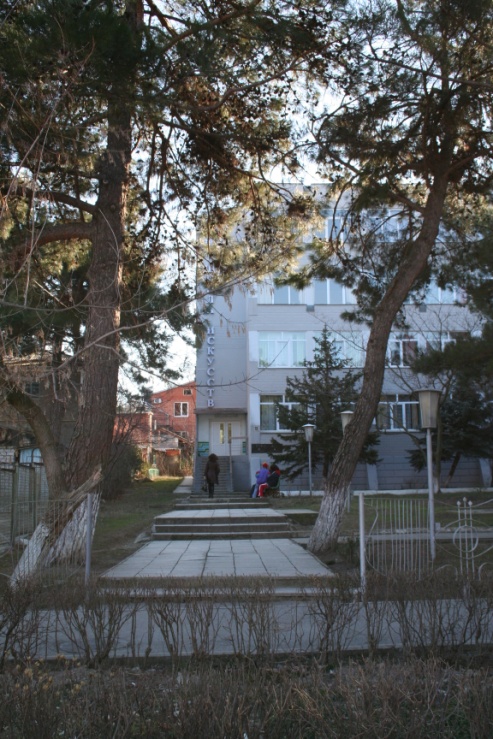 Муниципальное бюджетное  
учреждение дополнительного образования 
Муниципального образования 
город-курорт 
Геленджик
Презентация социальный плакат 

Исследование проблем, угроз человеческой жизни
и методов борьбы с «вредными привычками».
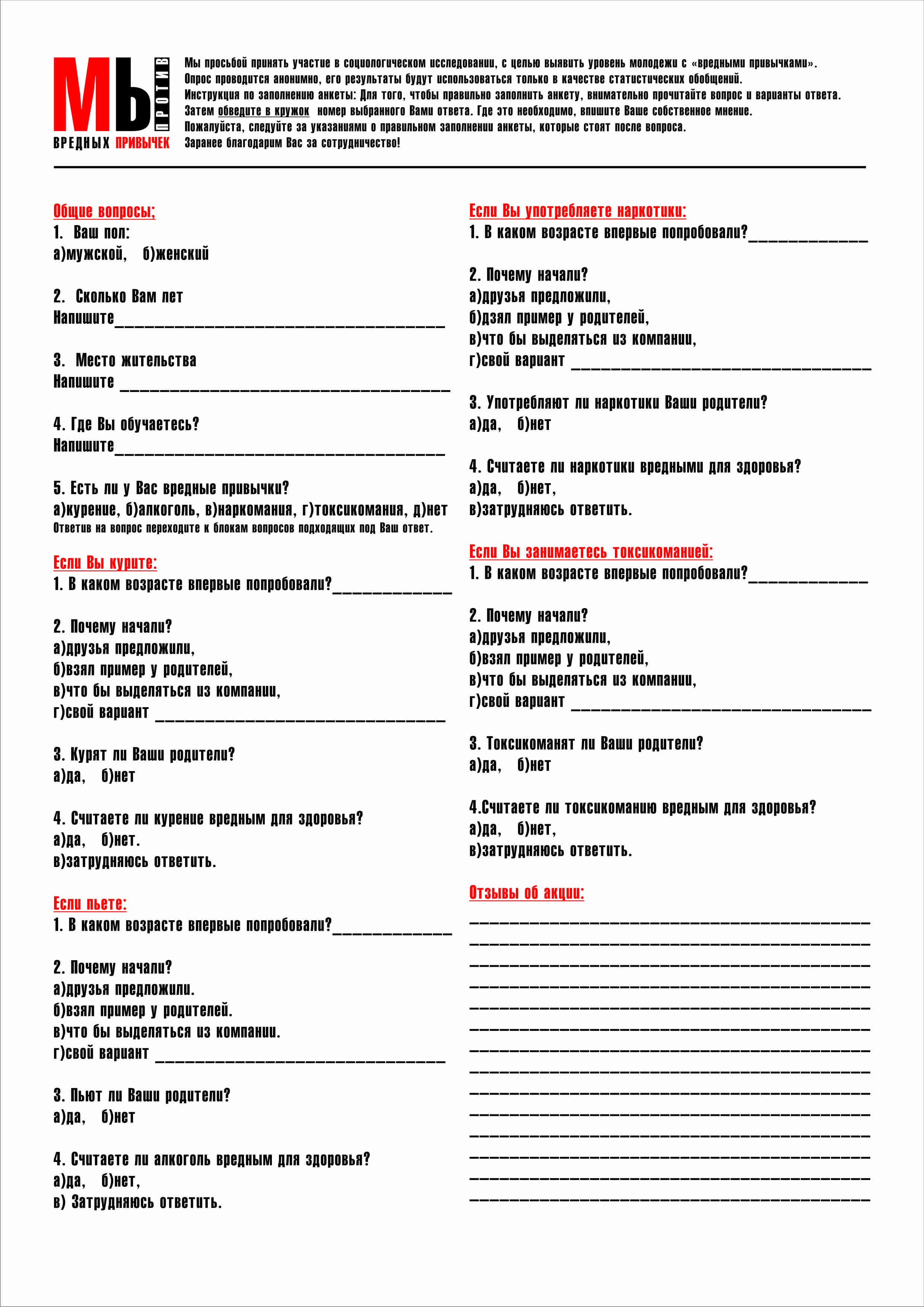 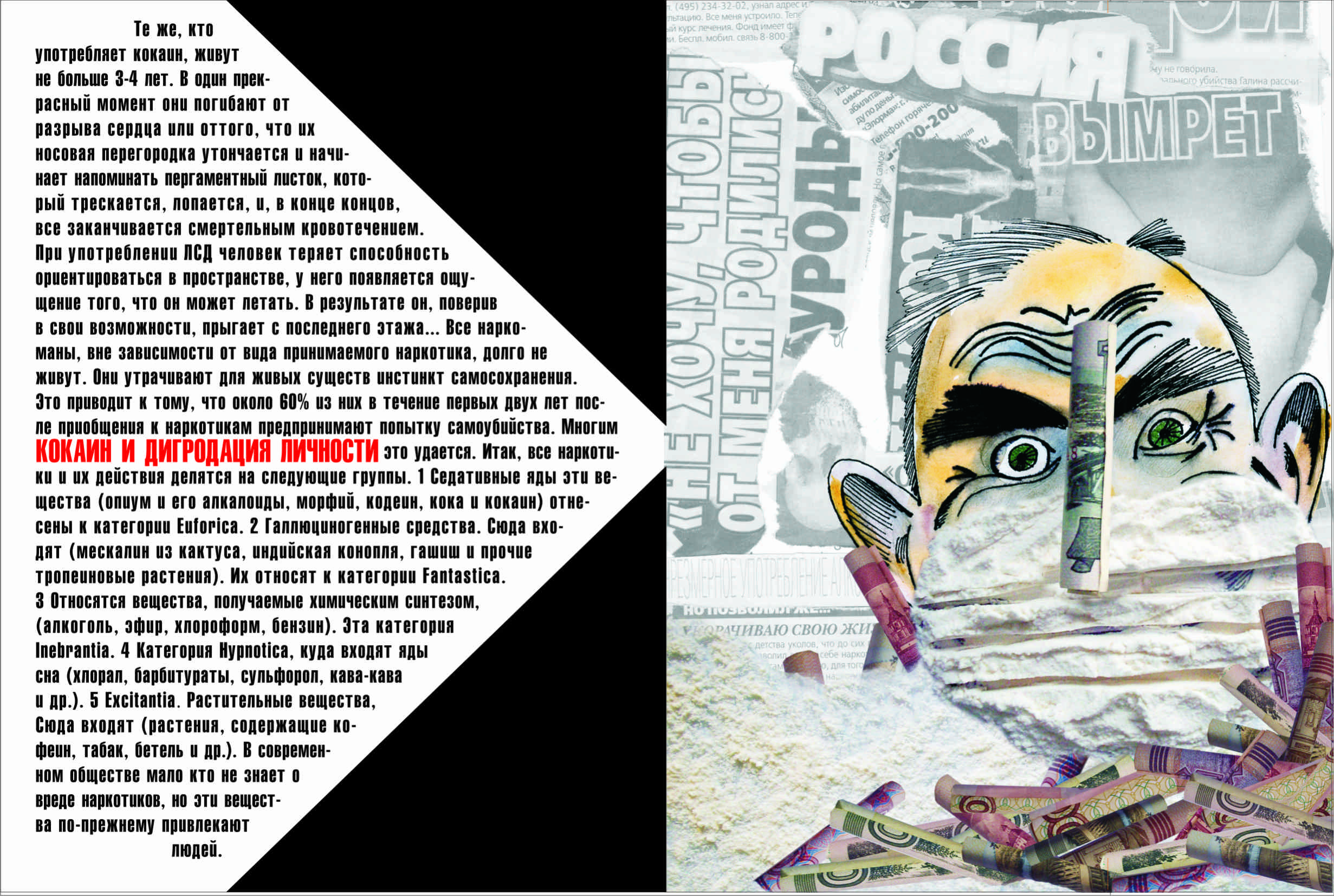 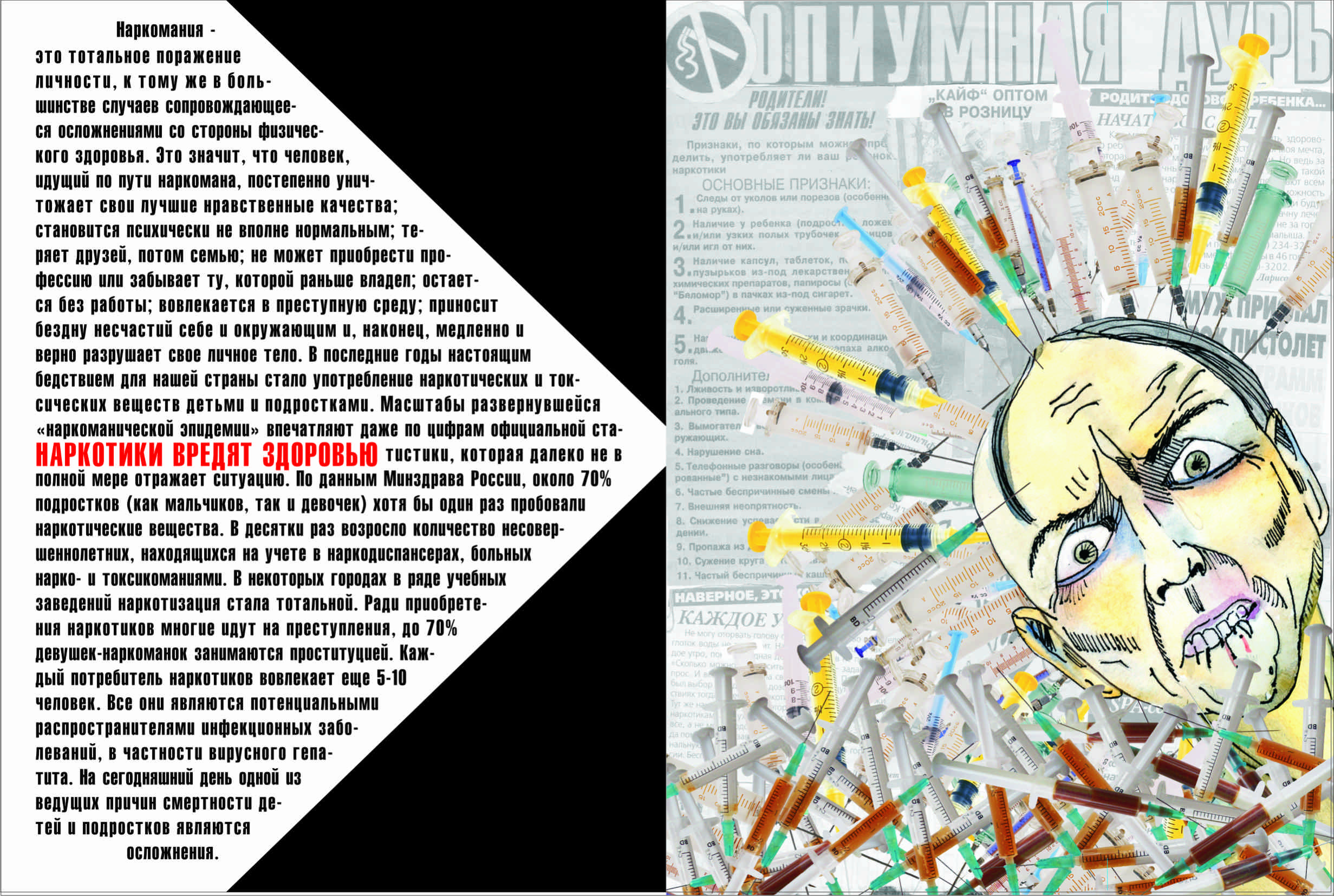 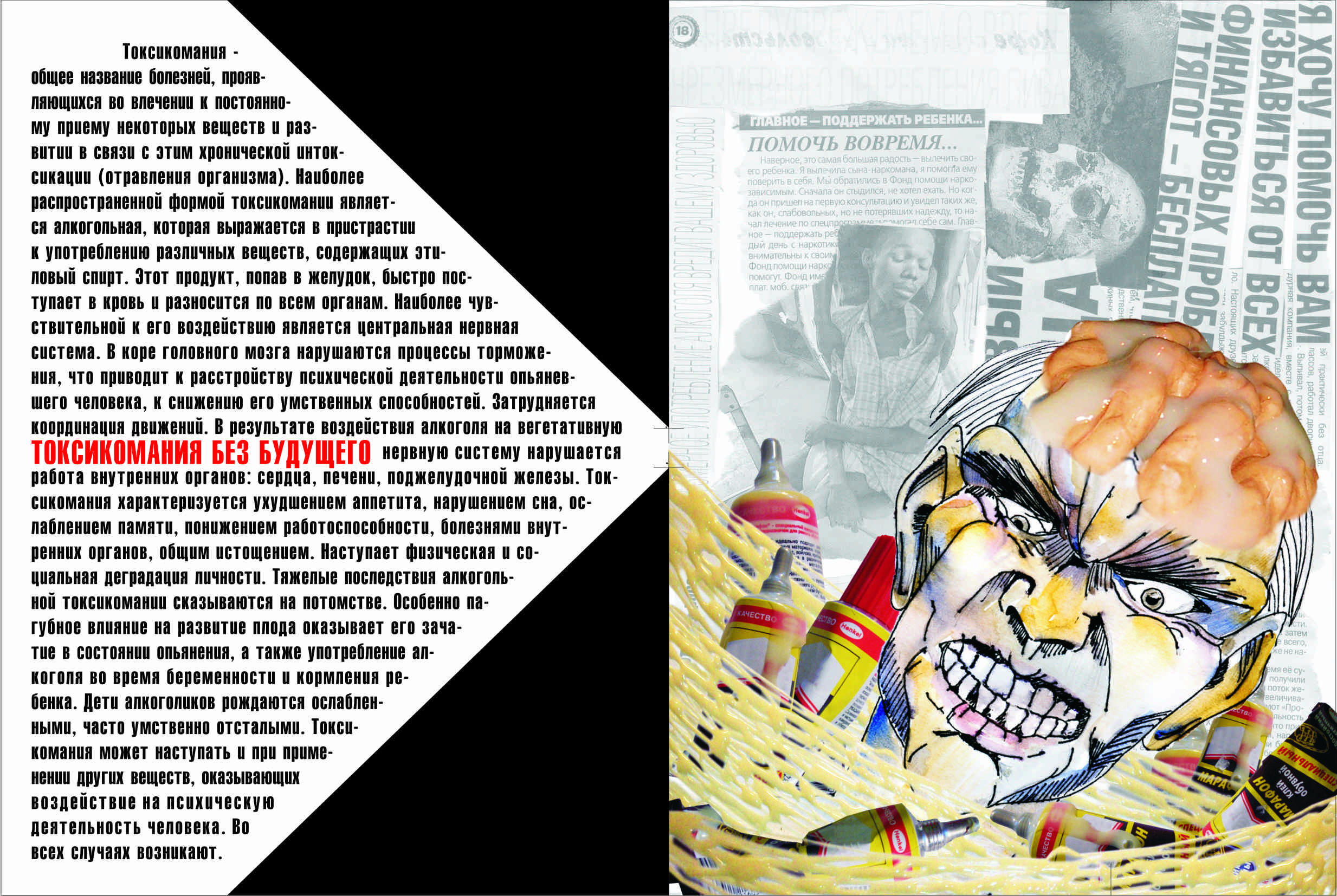 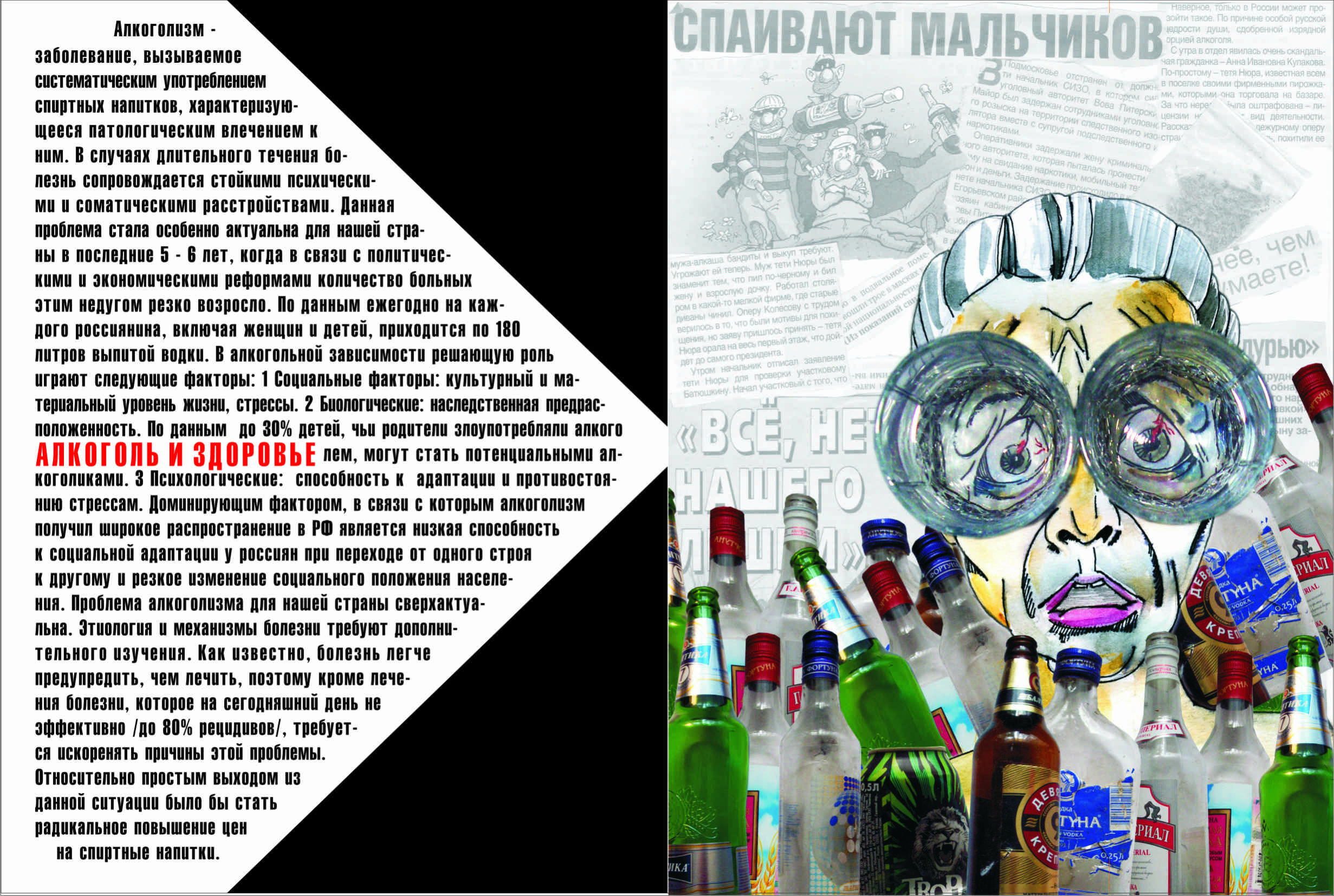 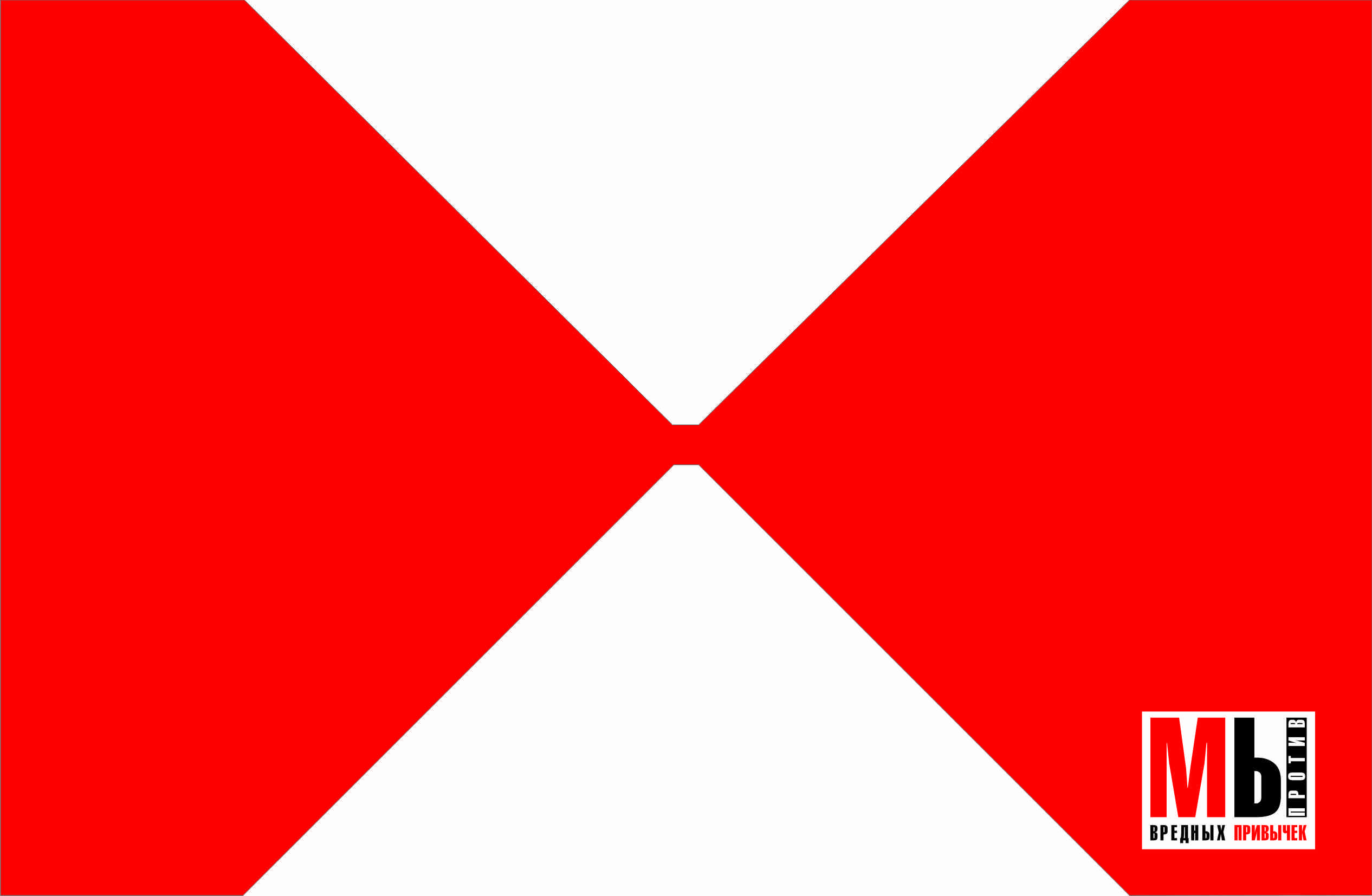 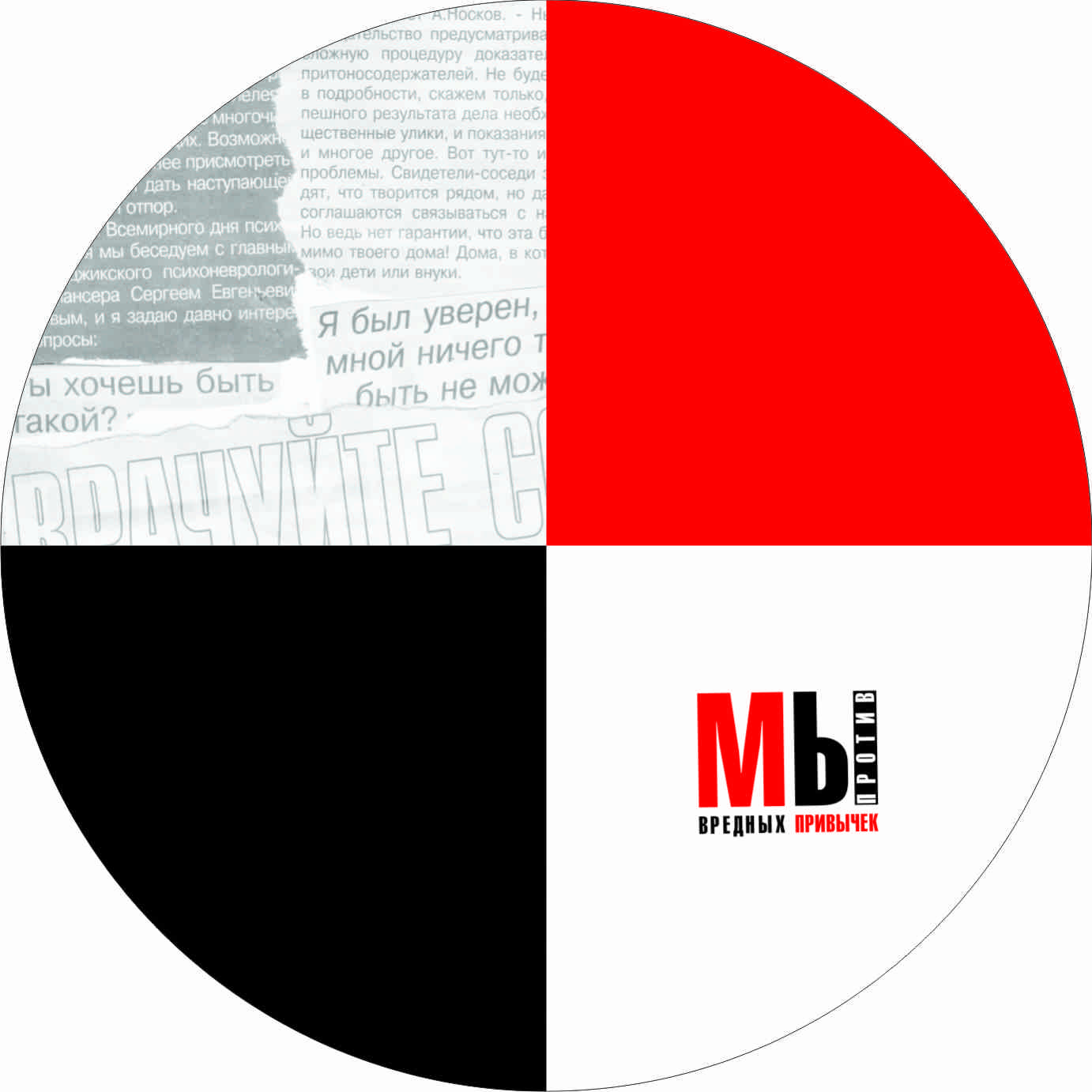 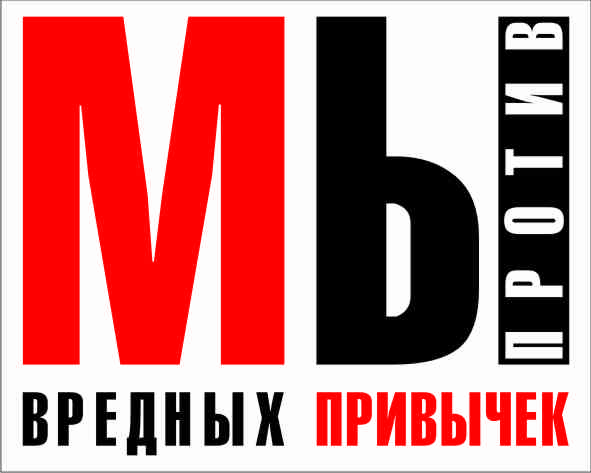 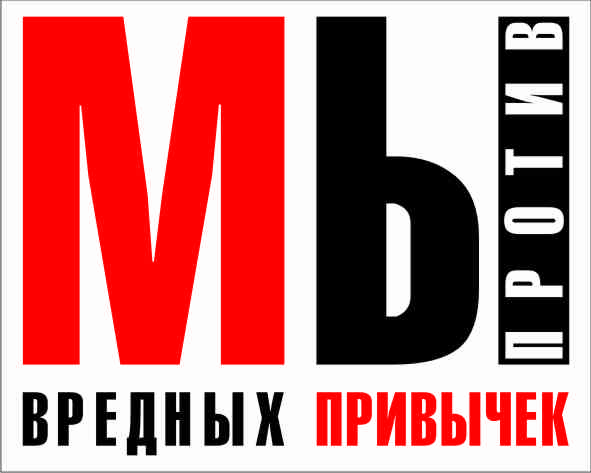 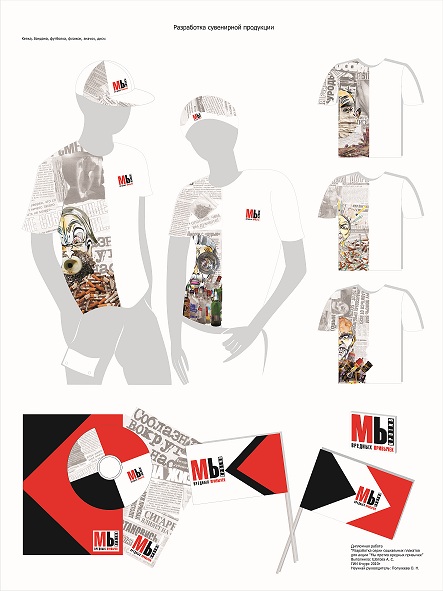 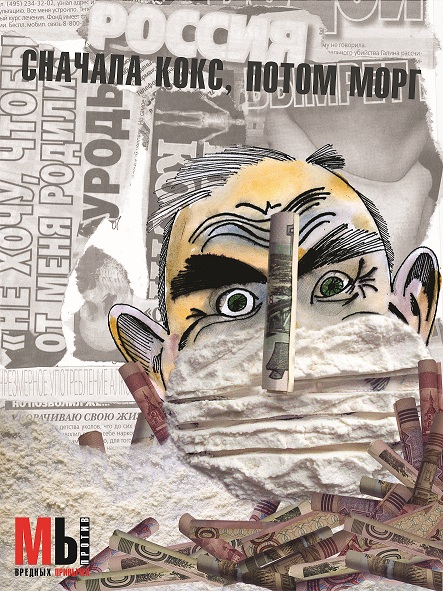 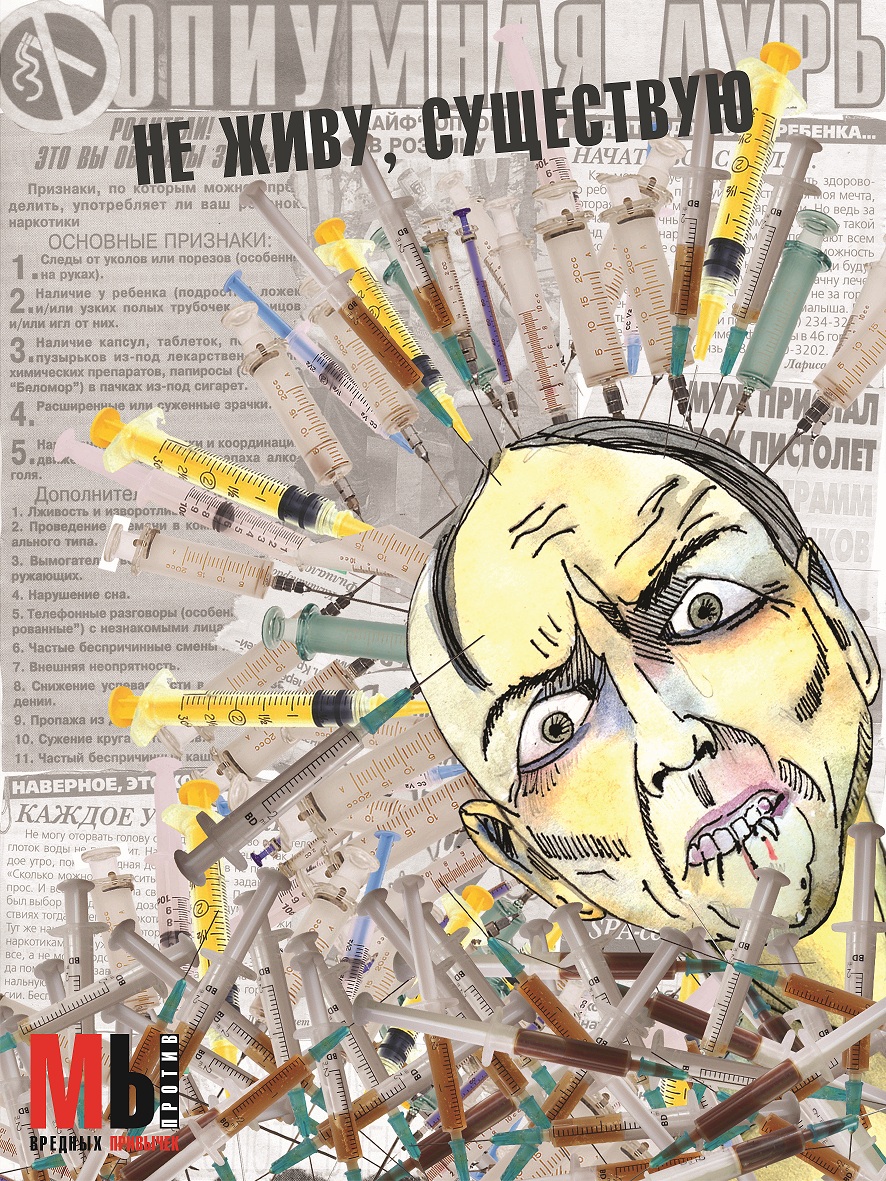 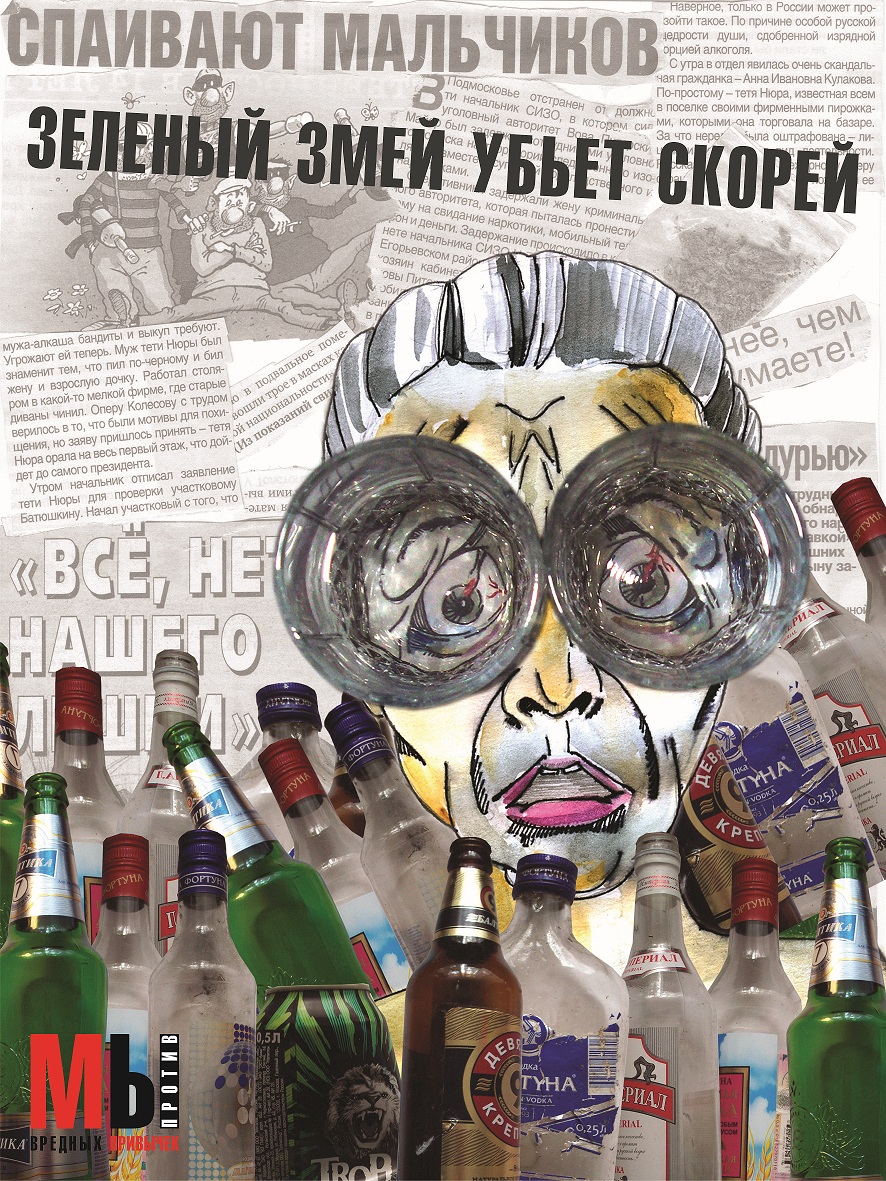 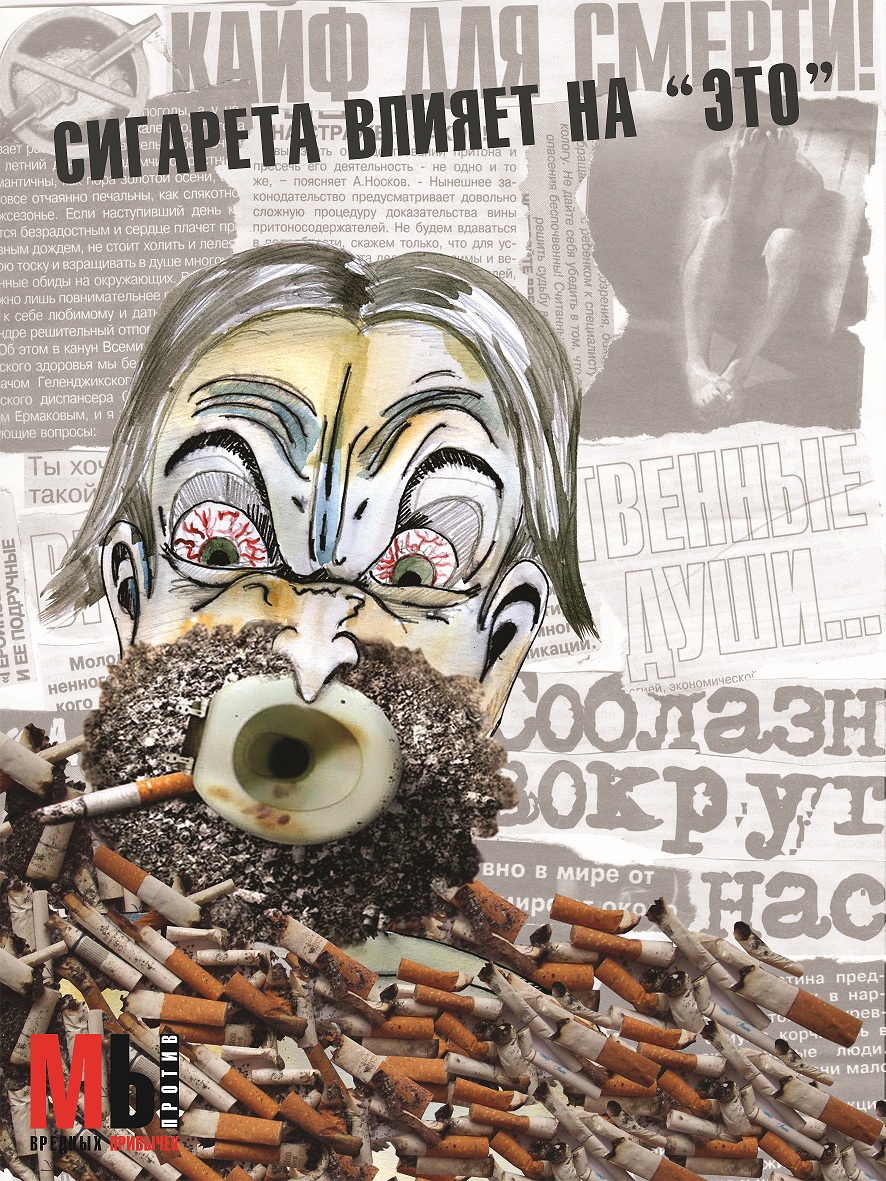 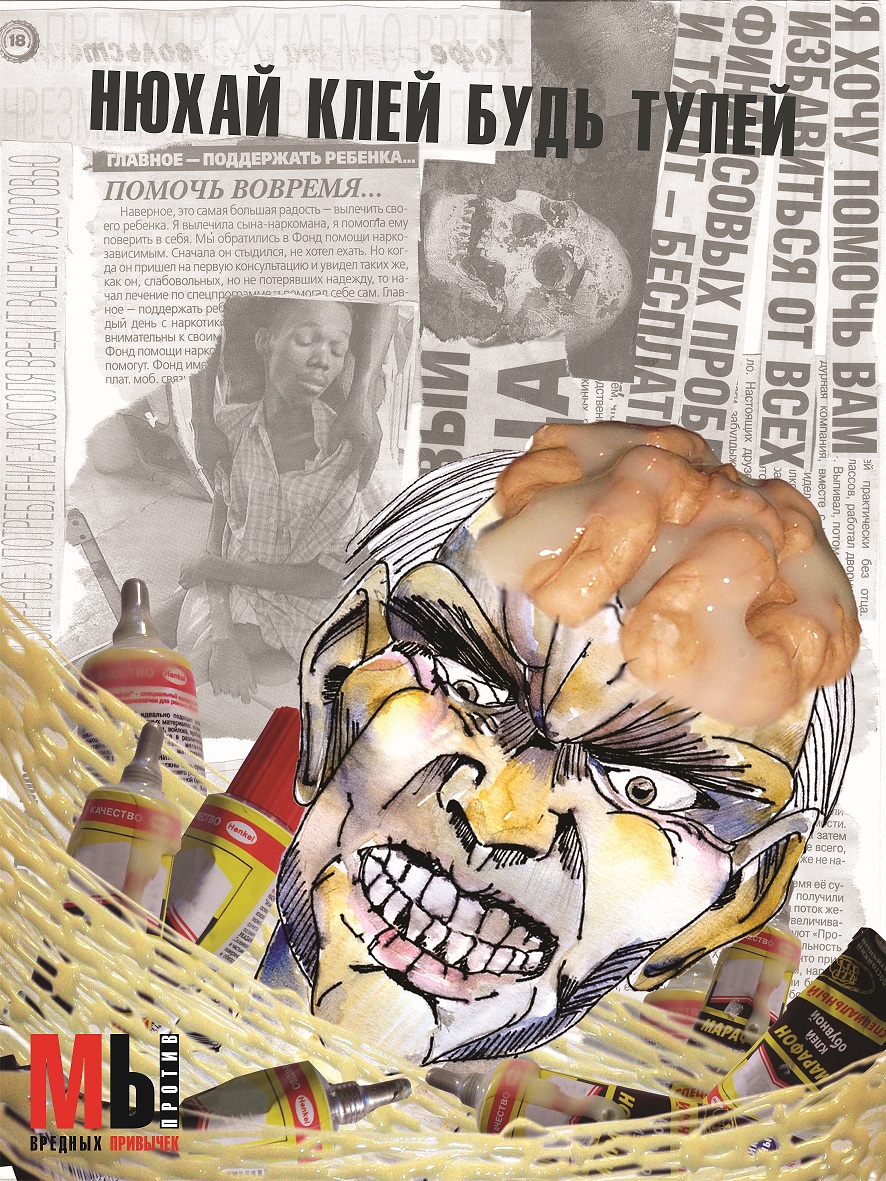